I Am Resolved
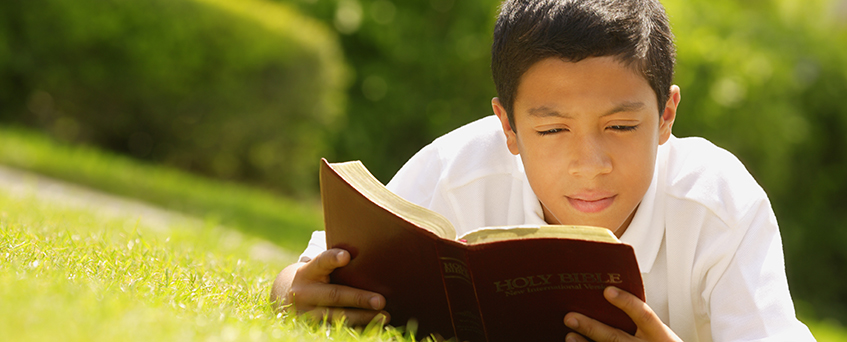 Philippians 2:5-8
Richard Thetford								                                  www.thetfordcountry.com
I Am Resolved No Longer to Linger in the World
We may “linger” at times
Charmed by the world’s delights
Matthew 26:41
Result of our own desires
Romans 7:22-8:1
Romans 13:14
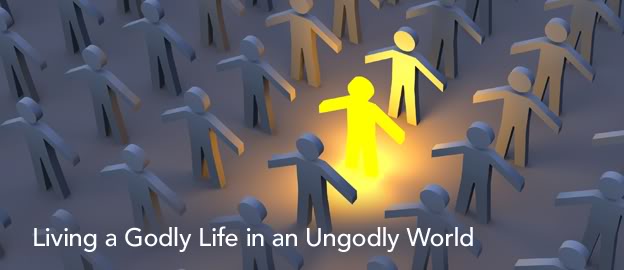 Richard Thetford								                                  www.thetfordcountry.com
I Am Resolved to Follow the Savior
Live faithful and true
Matthew 6:34
James 1:23-25
Hebrews 5:8-9
Romans 6:16-18
Start with obediencefrom the heart
Proverbs 3:1-4
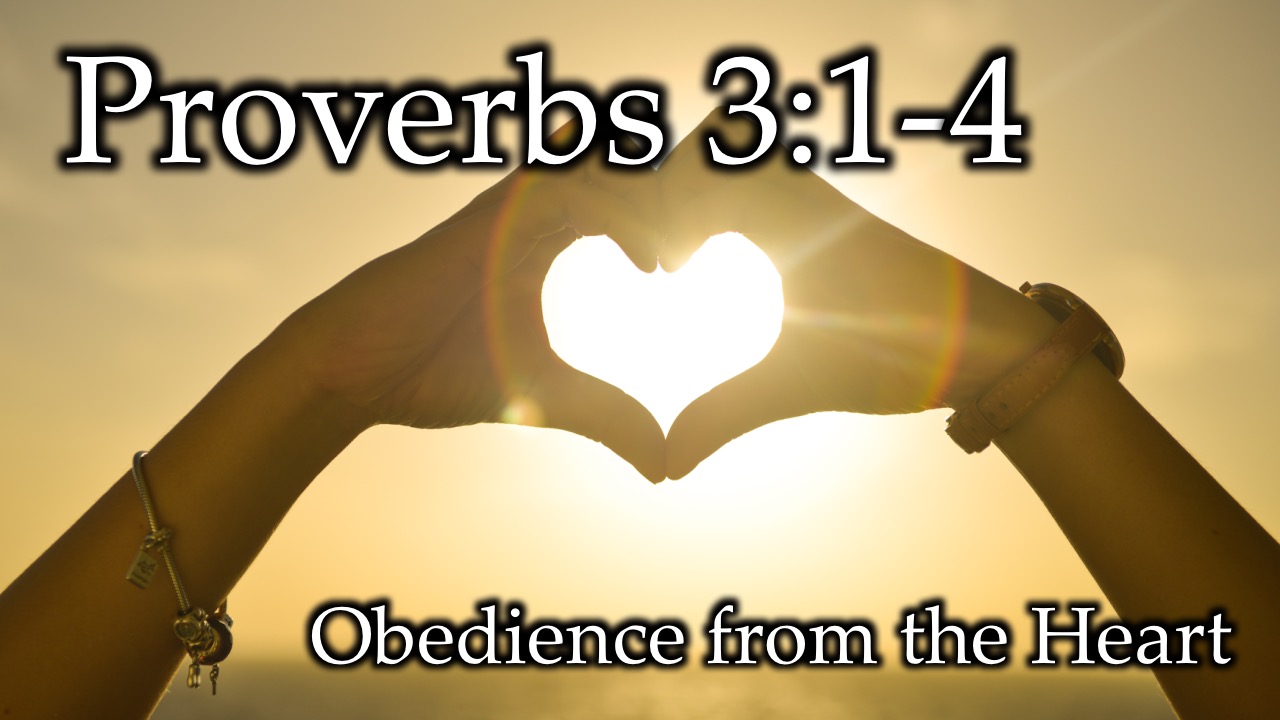 Richard Thetford								                                  www.thetfordcountry.com
I Am Resolved to Enter the Kingdom
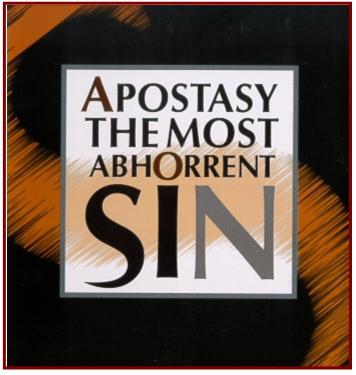 Most have never obeyed the gospel
Acts 2:41, 47
Resolve to remain in the kingdom
Apostasy can and does happen
2 Timothy 4:10
Acts 7:54-57
2 Thessalonians 2:9-10
2 Timothy 4:8
Richard Thetford								                                  www.thetfordcountry.com
I Am Resolved to Enter the Kingdom
Safeguards that work against apostasy:
God’s Word
2 Timothy 3:13-17
Spiritual Growth
2 Peter 1:5-11
Being grounded in the truth
Ephesians 4:13-16
Putting on the armor of God
Ephesians 6:10-20
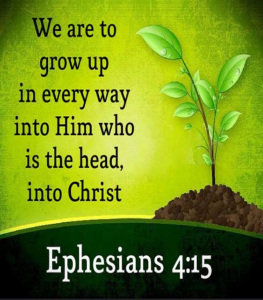 Richard Thetford								                                  www.thetfordcountry.com
I Am Resolved
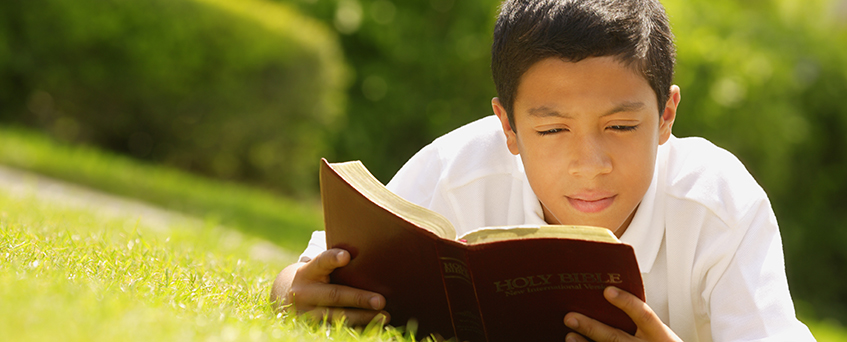 Let us resolve to hasten to Him! Matthew 24:40-44
Richard Thetford								                                  www.thetfordcountry.com